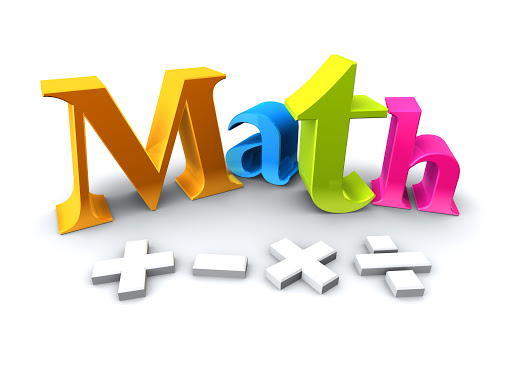 CLASS-EIGHT
অনুশীলনী-২.১ (৬-১০)
সবাইকে স্বাগতম
মোহাম্মদ গোলাম ছামদানী
সহকারী প্রধান শিক্ষক
চাপাইন নিউ মডেল হাই স্কুল
সাভার, ঢাকা 
মোবাইল-০১৭১৮৫৫৬৬৪১
শ্রেণি-৮মবিষয়-গণিত
মোহাম্মদ গোলাম ছামদানীসহকারী প্রধান শিক্ষক
দ্বিতীয় অধ্যায় (মুনাফা)
অনুশীলনী-২.১
পাঠ শেষে তোমরা……… 
 
	১। মুনাফা কী তা বলতে পারবে।
	২। সরল মুনাফার হার ব্যাখ্যা করতে পারবে।
শ্রেণি-৮মবিষয়-গণিত
মোহাম্মদ গোলাম ছামদানীসহকারী প্রধান শিক্ষক
দ্বিতীয় অধ্যায় (মুনাফা)
অনুশীলনী-২.১
৬। বার্ষিক শতকরা মুনাফা কত হলে ১৩০০০ টাকা ৫ বছরে মুনাফা-আসলে ১৮৮৫০ টাকা হবে।
শ্রেণি-৮মবিষয়-গণিত
মোহাম্মদ গোলাম ছামদানীসহকারী প্রধান শিক্ষক
দ্বিতীয় অধ্যায় (মুনাফা)
অনুশীলনী-২.১
৭। বার্ষিক শতকরা কত মুনাফায় কোন আসল ৮ বছরে মুনাফ-আসলে দ্বিগুণ হবে?
শ্রেণি-৮মবিষয়-গণিত
মোহাম্মদ গোলাম ছামদানীসহকারী প্রধান শিক্ষক
দ্বিতীয় অধ্যায় (মুনাফা)
অনুশীলনী-২.১
৮। ৬৫০০ টাকা যে হার মুনাফায় ৪ বছরে মুনাফ-আসলে ৮৮৪০ টাকা হয়, ঐ একই হার মুনাফায় কত টাকা ৪ বছরে মুনাফা- 
      আসলে ১০২০০ টাকা হবে?
শ্রেণি-৮মবিষয়-গণিত
মোহাম্মদ গোলাম ছামদানীসহকারী প্রধান শিক্ষক
দ্বিতীয় অধ্যায় (মুনাফা)
অনুশীলনী-২.১
৯। রিয়াজ সাহেব কিছু টাকা ব্যাংকে জমা রেখে ৪ বছর পর ৪৭৬০ টাকা মুনাফা পান। ব্যাংকের বার্ষিক মুনাফার হার ৮.৫০ 
     টাকা হলে, তিনি ব্যাংকে কত টাকা জমা রেখেছিলেন?
শ্রেণি-৮মবিষয়-গণিত
মোহাম্মদ গোলাম ছামদানীসহকারী প্রধান শিক্ষক
দ্বিতীয় অধ্যায় (মুনাফা)
অনুশীলনী-২.১
১০। শতকরা বার্ষিক যে হারে কোন মূলধন ৬ বছরে মুনাফা-মুলধনে দ্বিগুণ হয়,  সেই হারে কত টাকা ৪ বছরে মুনাফা-মূলধনে 
      ২০৫০ টাকা হবে?
শ্রেণি-৮মবিষয়-গণিত
মোহাম্মদ গোলাম ছামদানীসহকারী প্রধান শিক্ষক
দ্বিতীয় অধ্যায় (মুনাফা)
অনুশীলনী-২১
বাড়ির কাজঃ 

কোন আসল ৪ বছরে মুনাফা-আসলে ৪০০০ তাকা এবং ২ বছরে মুনাফা-আসলে ২৫০০ টাকা হয়। 
  ক) ২ বছরের মুনাফা কত? 
  খ)  মুনাফার হার নির্ণয় কর? 
  গ) একই হার মুনাফায় কত বছরে মুনাফা-আসলে দ্বিগুণ হবে?
সবাইকে ধন্যবাদ
সবাই ভালো থাকবে